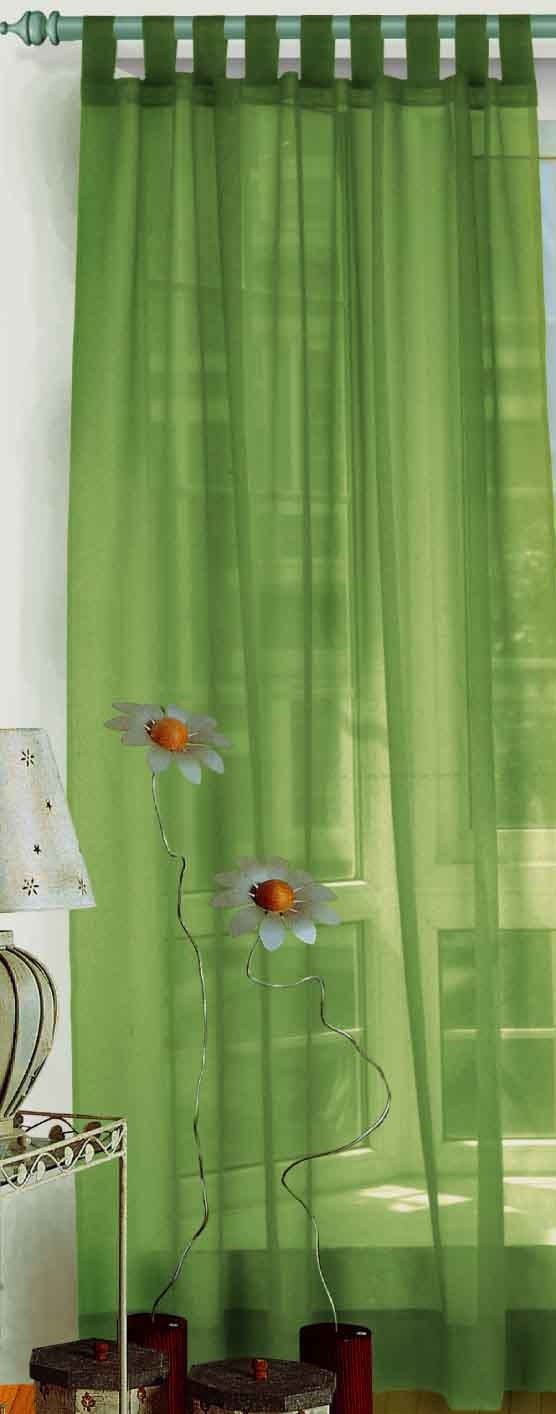 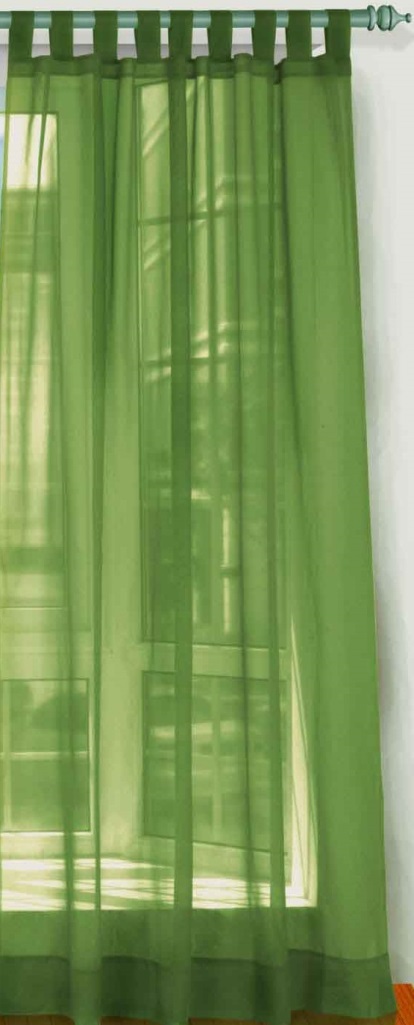 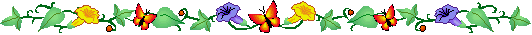 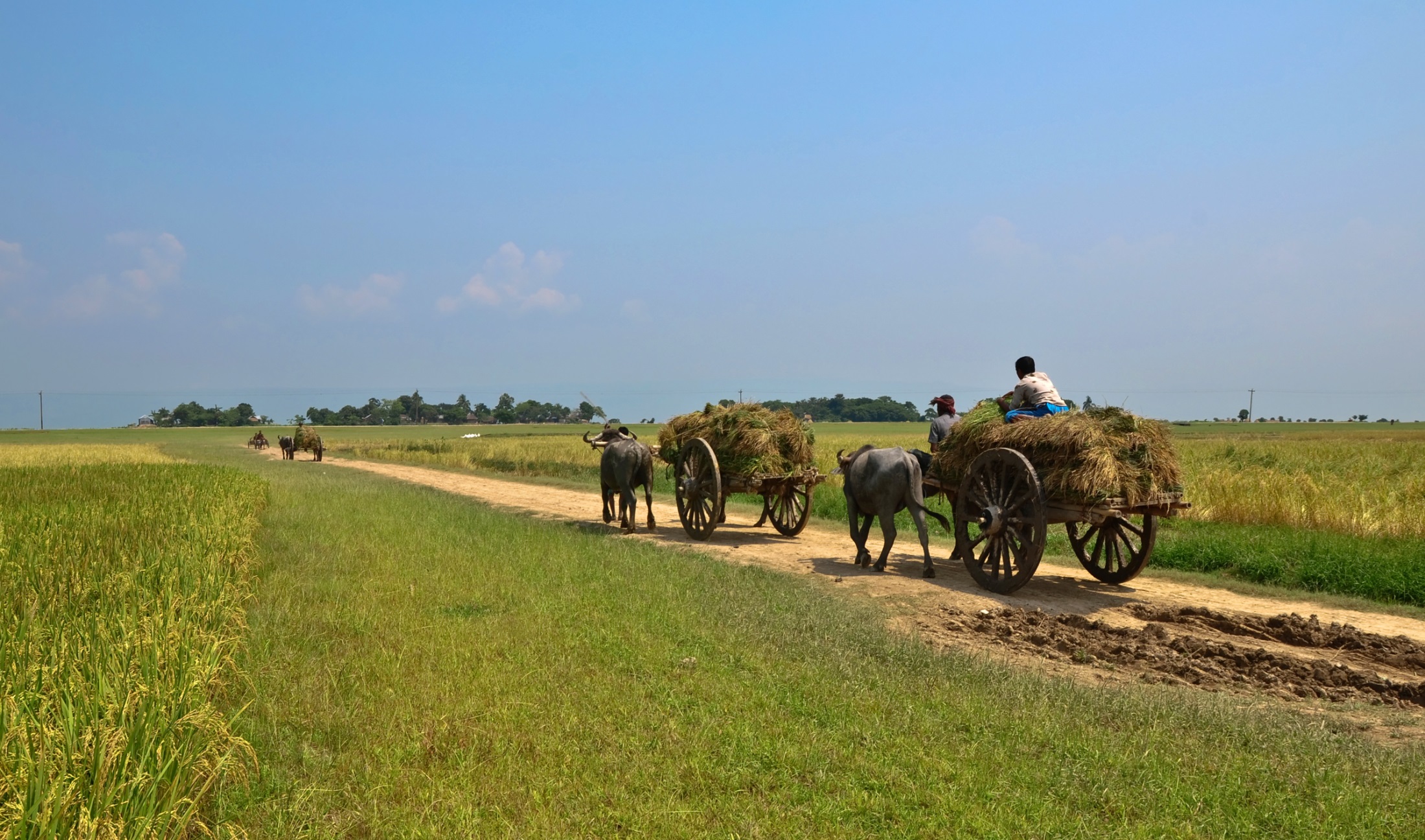 স্বাগতম
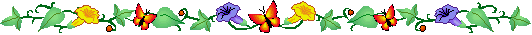 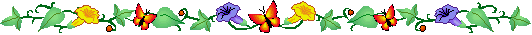 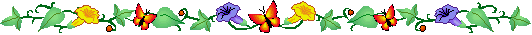 [Speaker Notes: শিক্ষক শিক্ষার্থীদের শুভেচ্ছা জানাবেন]
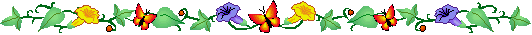 পরিচিতি
ক্ষিতীশ সরকার 
সহকারী শিক্ষক ( আইসিটি)
durga1915@gmail.com
শ্রেণি     : নবম  
বিষয়    :  বাংলা ২য় পত্র
সময়     : ৫০ মিনিট।
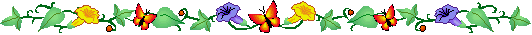 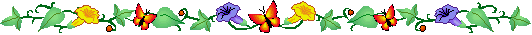 কৃষ্ণগোবিন্দ উচ্চ বিদ্যালয় , বাংলা, নেত্রকোনা।
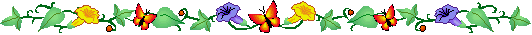 বিরাম বা যতি চিহ্নের ব্যবহার
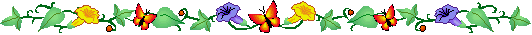 শিখনফল
এ পাঠ শেষে শিক্ষার্থীরা…
বিরাম চিহ্ন চিহ্নিত করতে পারবে। 
বিভিন্ন প্রকার বিরাম চিহ্নের ব্যবহার করতে পারবে।
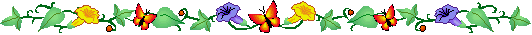 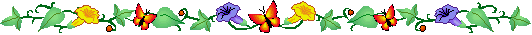 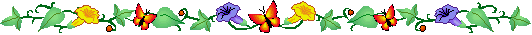 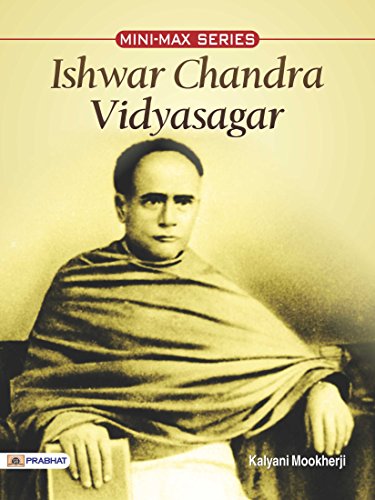 বিরাম চিহ্ন প্রথম ব্যবহার করেন ঈশ্বরচন্দ্র বিদ্যাসাগর। 
 ১৮৫৭ সালে (বেতাল পঞ্চবিংশতি)
বিরাম চিহ্নের পরিচয়—
১। 

২। 

৩।    :-

  ;

৫।   ,
বিসর্গ
কোলন
কোলন ড্যাশ
সেমিকোলন
কমা
এক বলার সময় যেখানে যতটুকু সময় থামতে হবে। তাহলো---
এক=উক
“ ---”  
উদ্ধরণ চিহ্ন
, কমা পাদচ্ছেদ
এক বলার দ্বিগুন সময় যেখানে থামতে হবে-----
; সেমিকোলন (অর্ধচ্ছেদ)।
ড্যাশদা ও     কোকো      ১ সেকেন্ড   বিজি।
! বিস্ময়সুচক
: কোলন
- (ড্যাশ)
। দাঁড়ি
? জিজ্ঞাসাসূচক
:- কোলনড্যাশ
উপরোক্ত চিহ্নের ক্ষেত্রে ১ সেকেন্ড থামতে হয়।
হাই ব্র্যব, কিন্তু থামেনি।
- হাইফেন
‘ ইলেক
≤
 ≠
∙
=
()
{}
[]
বাক্যে, উপরোক্ত চিহ্নের ক্ষেত্রে থমতে হয় না।
একক কাজ 
প্রয়োজনীয় স্থানে বিরাম চিহ্ন বসাও --------

পাক পাখালীর দেশ বাংলাদেশ প্রকৃতির অপরুপ সৌন্দর্যে সজ্জিত বাংলাদ্বশের খ্যাতি বিশ্ব ব্যাপী তারা নদী-নালা শ্যামল শষ্যভরা মাঠ বৃক্ষ পল্লবে শোভিত বনভূমি একাত্ব হয়ে সৃষ্টি করেছে অপরূপ মায়া।
সবাইকে ধন্যবাদ